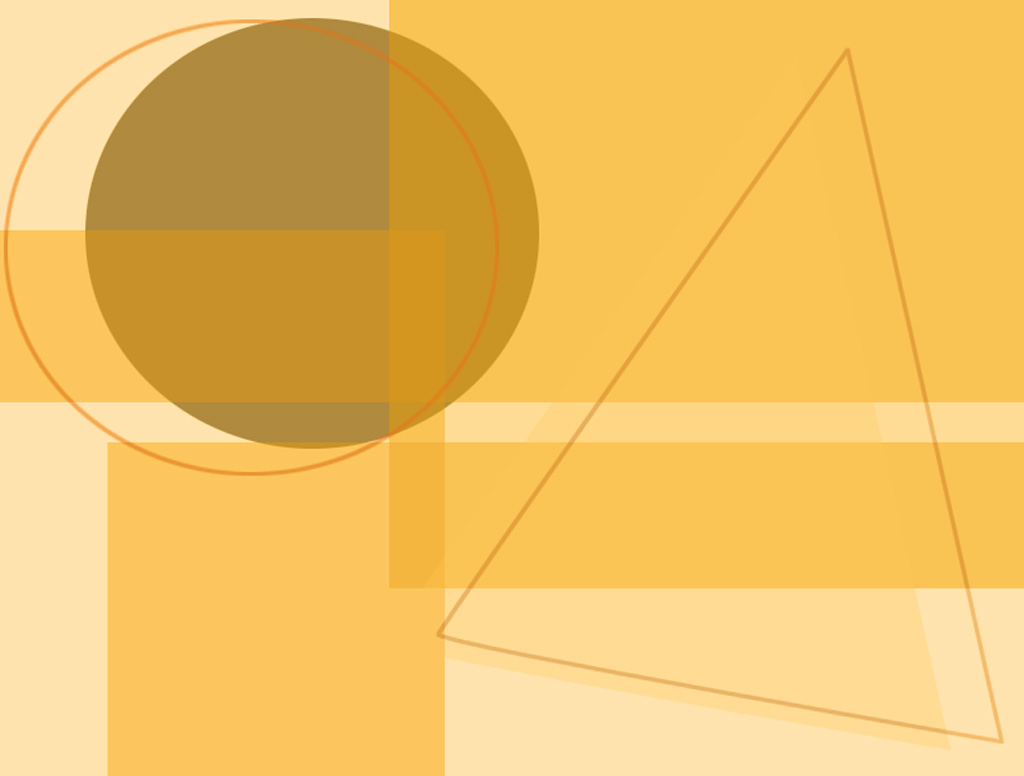 ГЕОМЕТРИЯ 
ДЛЯ
         МАЛЫШЕЙ
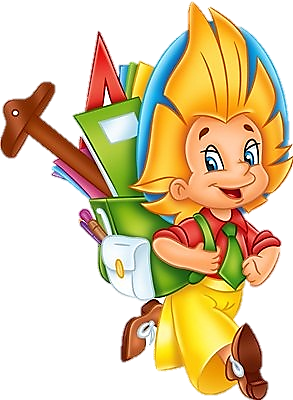 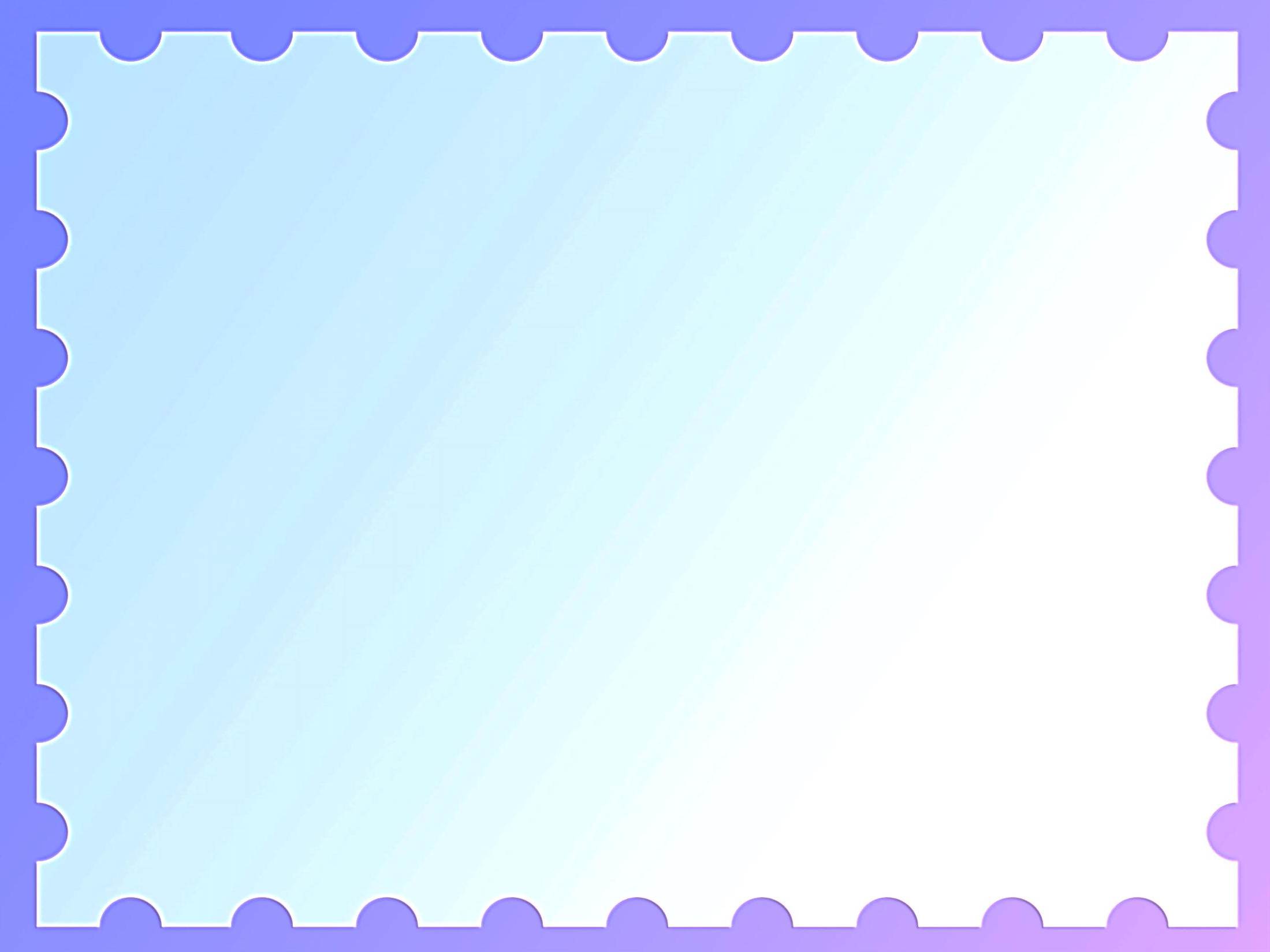 КРУГ
Посмотрите-ка вокруг!Пальчиком рисуем КРУГ.Куклы были вместе в ряд,А теперь в кругу сидят.
Наше солнышко в окне -Золотой круг в вышине.Круглый мячик здесь лежит,В ручки к вам он поспешит.
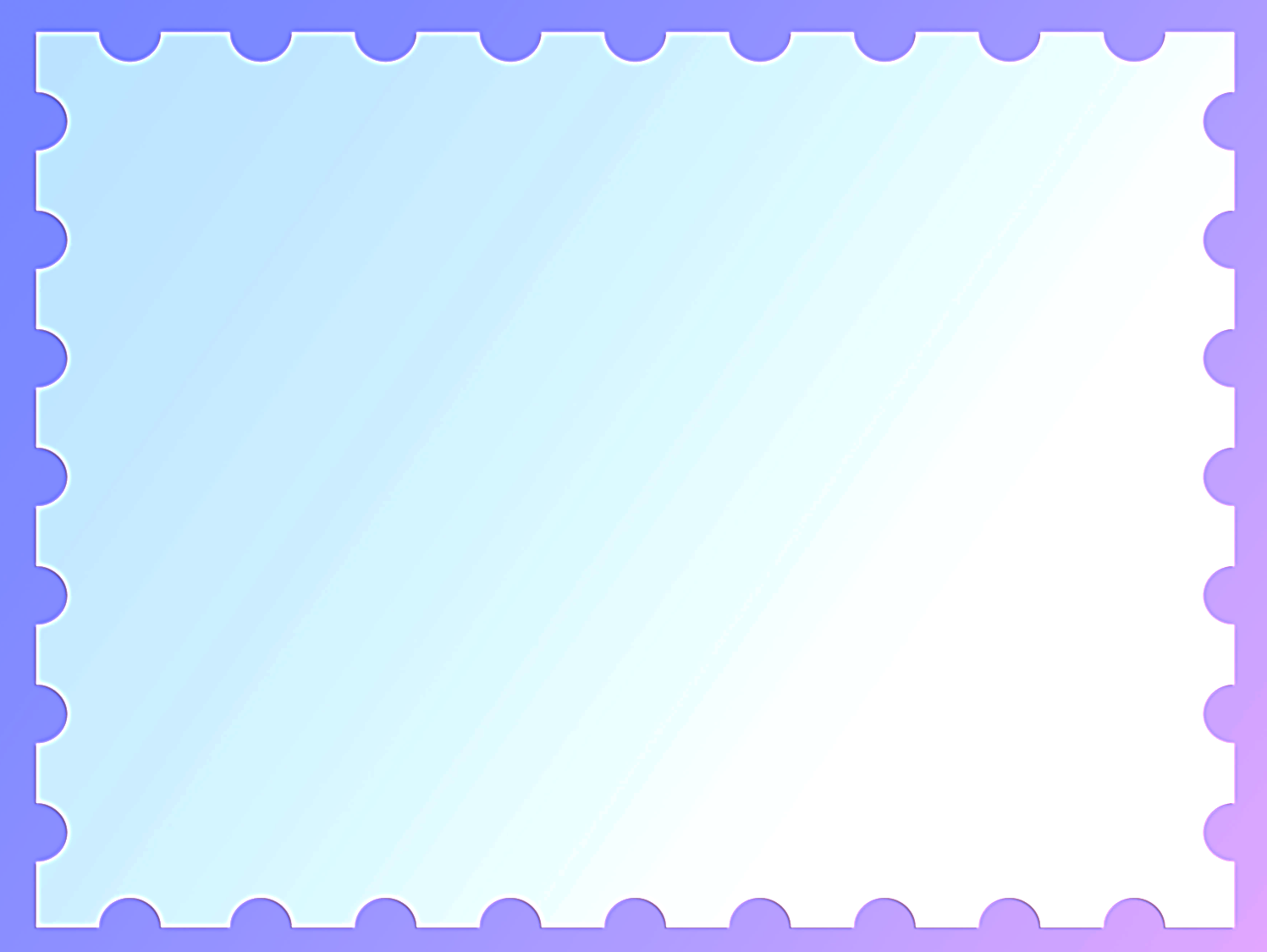 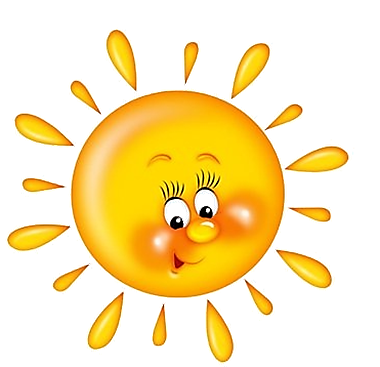 ВСЕ ЭТИ ПРЕДМЕТЫ ПОХОЖИ НА КРУГ. 
НАЗОВИ ИХ .
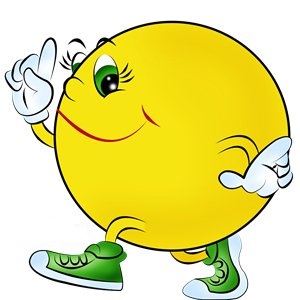 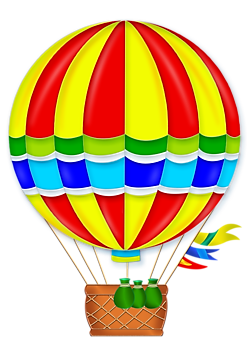 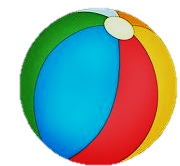 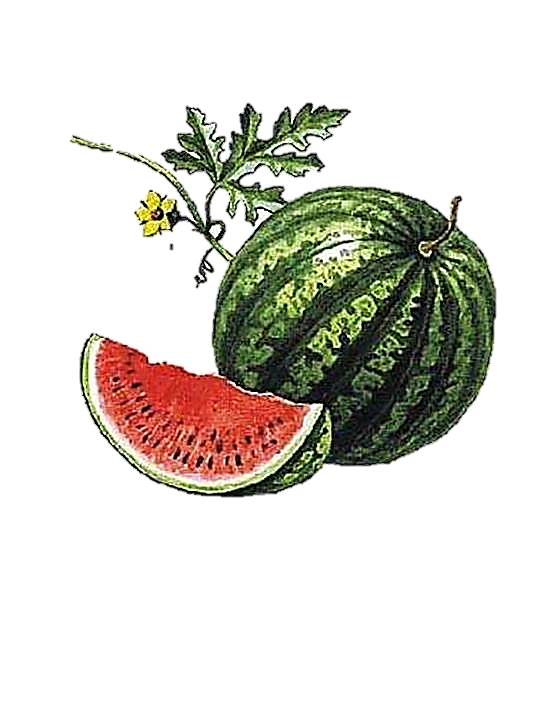 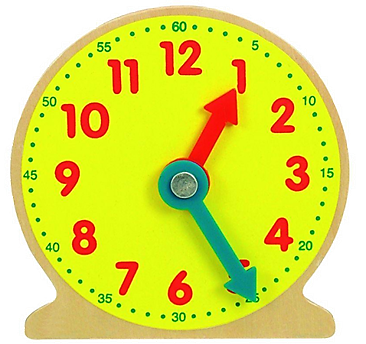 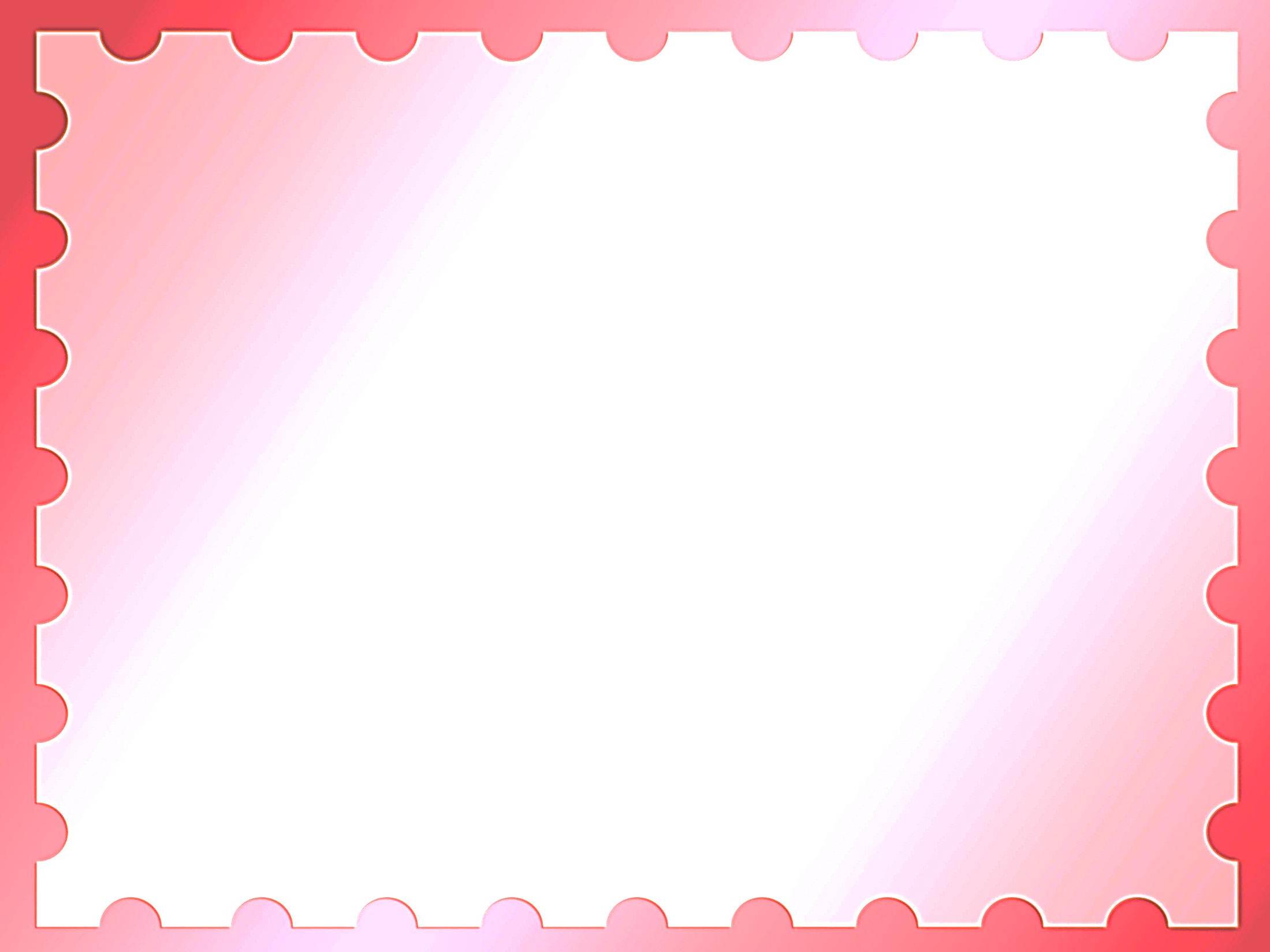 КВАДРАТ
Познакомьтесь, вот КВАДРАТ!Он знакомству очень рад!В нём угла уже четыре,Нет его ровнее в мире:
Стороны четыре в нём,Две скрепляются углом.Круг в нем может разместиться,В куб он сможет превратиться.
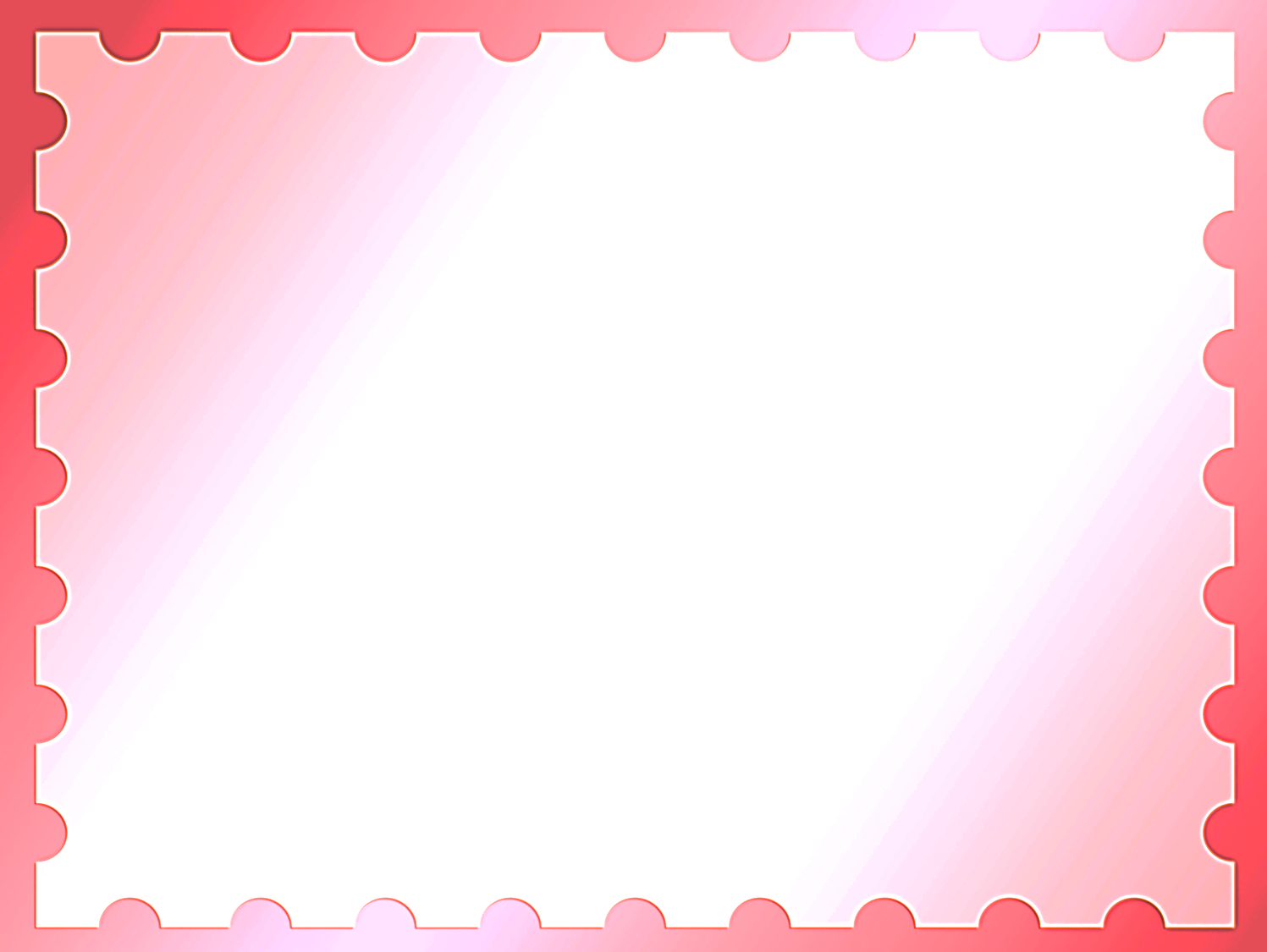 ВСЕ ЭТИ ПРЕДМЕТЫ ПОХОЖИ НА КВАДРАТ. 
НАЗОВИ ИХ .
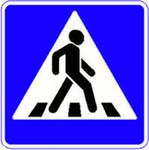 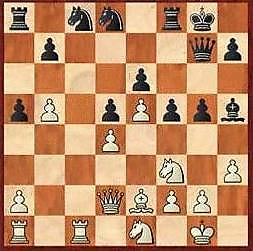 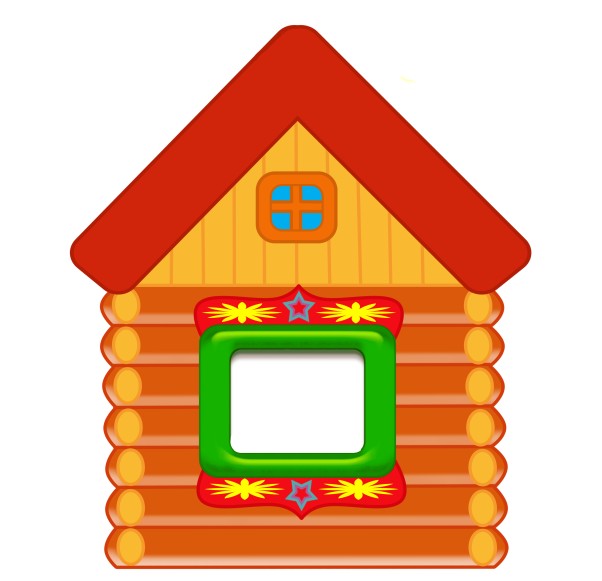 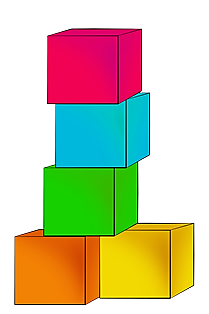 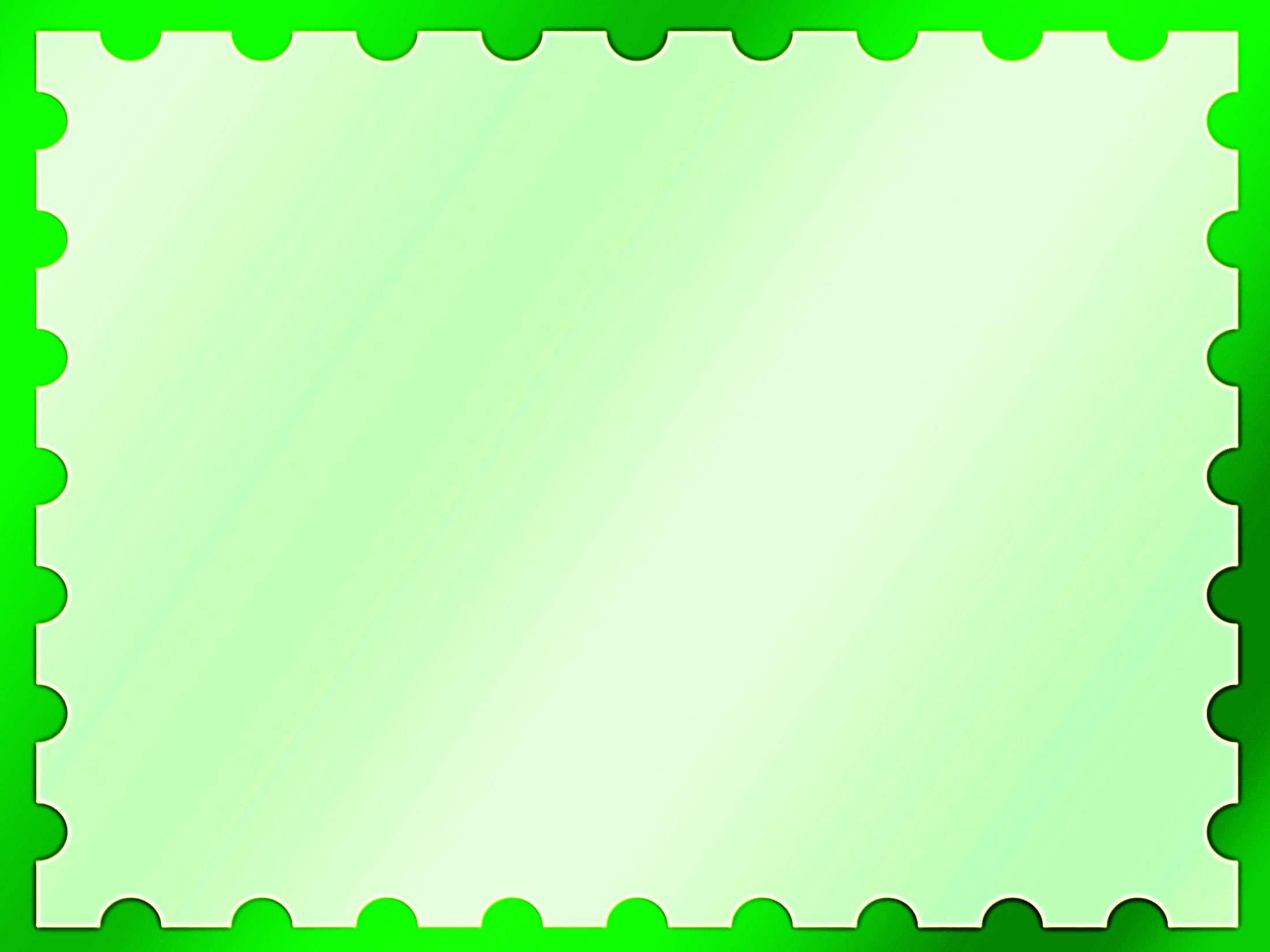 ТРЕУГОЛЬНИК
ТРЕУГОЛЬНИК - три угла,Посмотрите детвора:Три вершины очень острых -Треугольник – «остроносый».
Стороны в нем тоже три:Раз, два, три – ты посмотри.Треугольник мы рисуем,Знать теперь его мы будем.
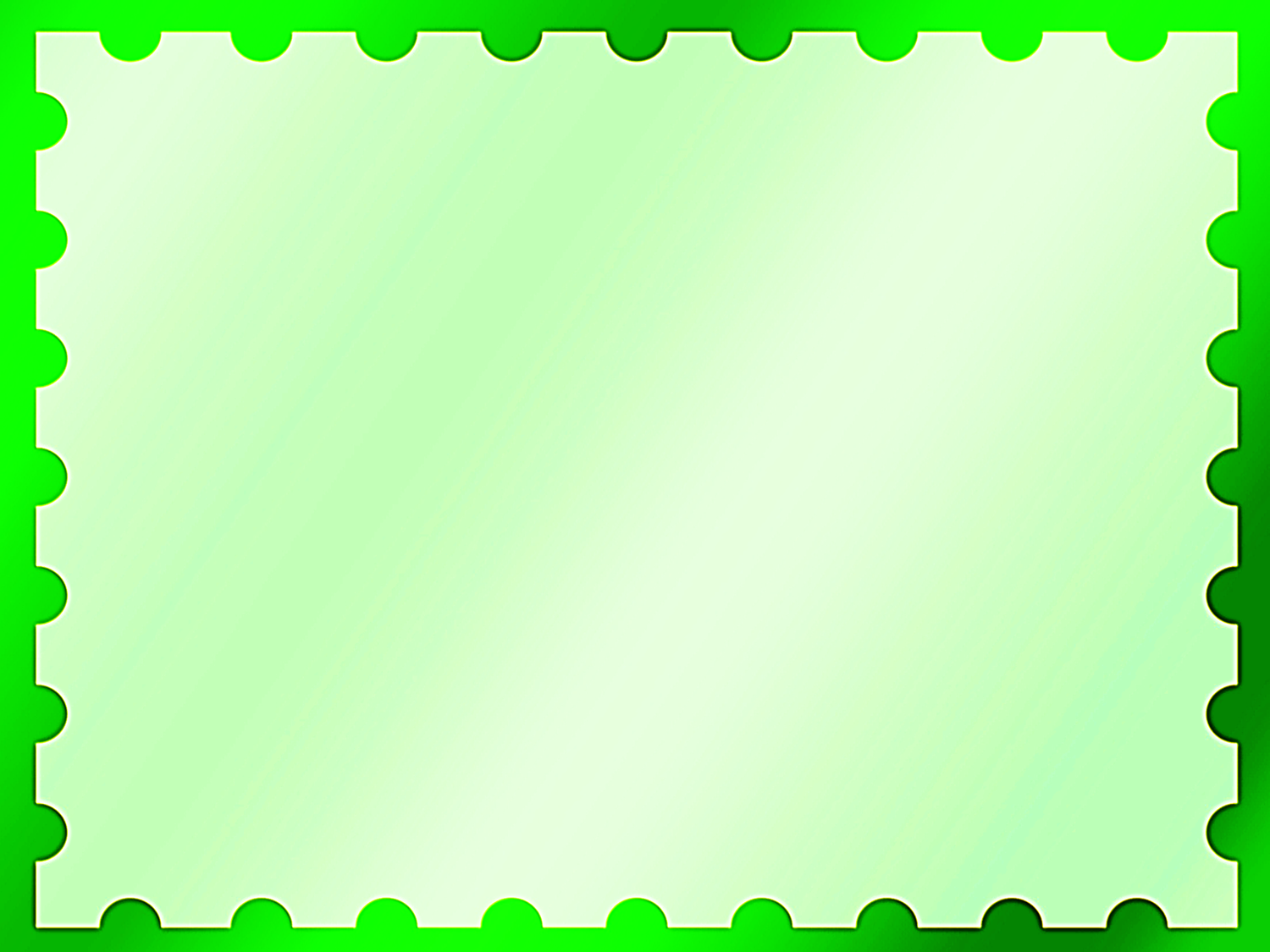 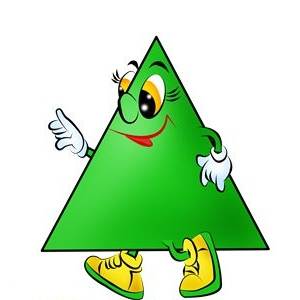 ВСЕ ЭТИ ПРЕДМЕТЫ ПОХОЖИ НА ТРЕУГОЛЬНИК. 
НАЗОВИ ИХ .
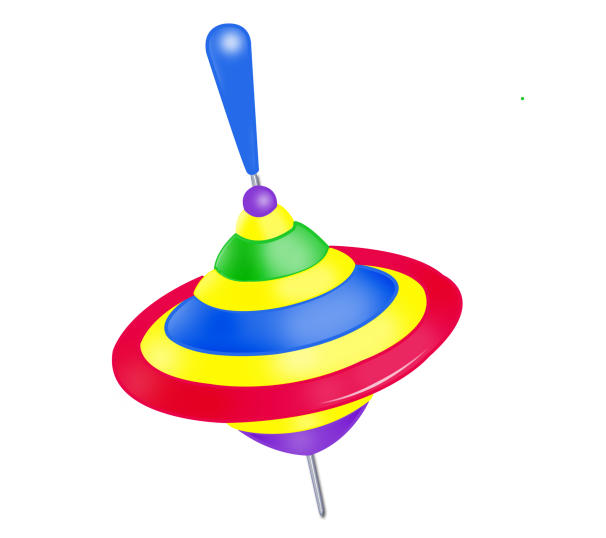 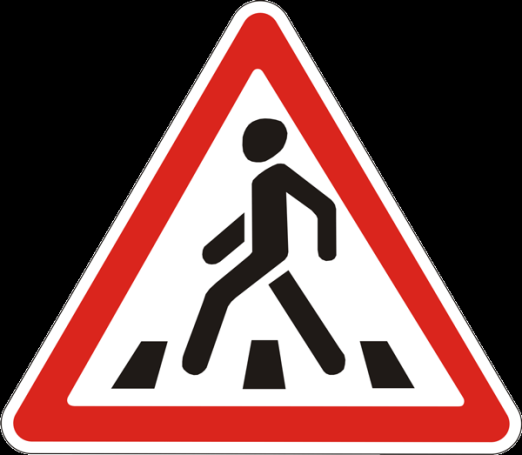 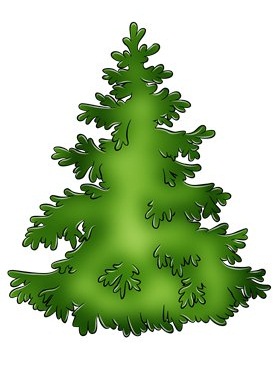 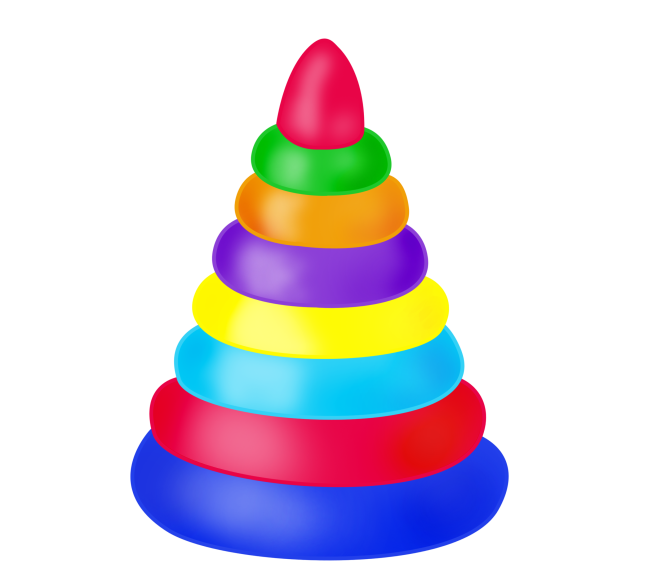 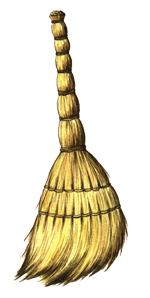 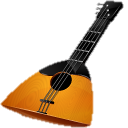 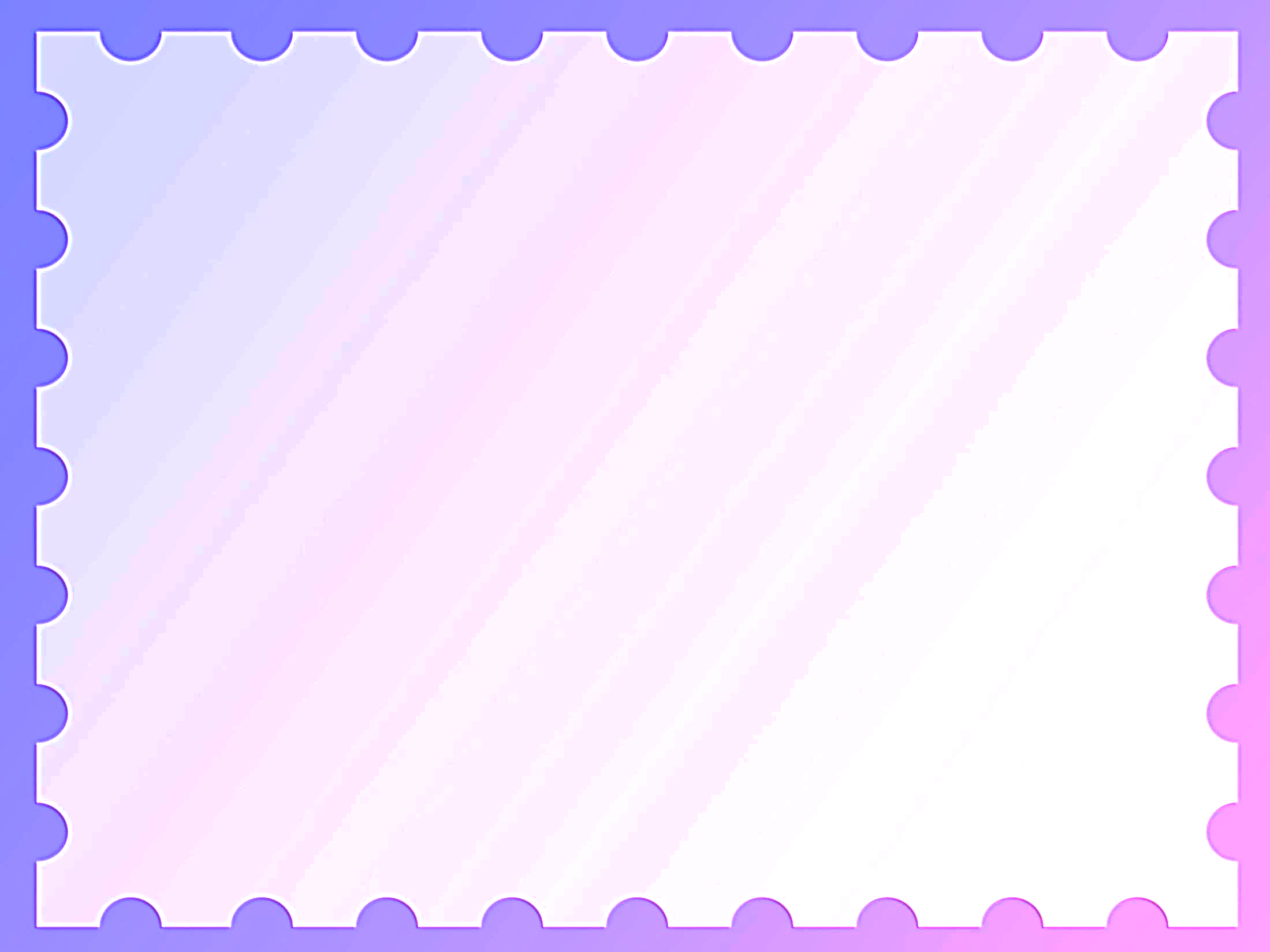 ПРЯМОУГОЛЬНИК
Растянули мы квадратИ представили на взгляд,На кого он стал похожимИли с чем-то очень схожим?Не кирпич, не треугольник -Стал квадрат        
              ПРЯМОУГОЛЬНИК.
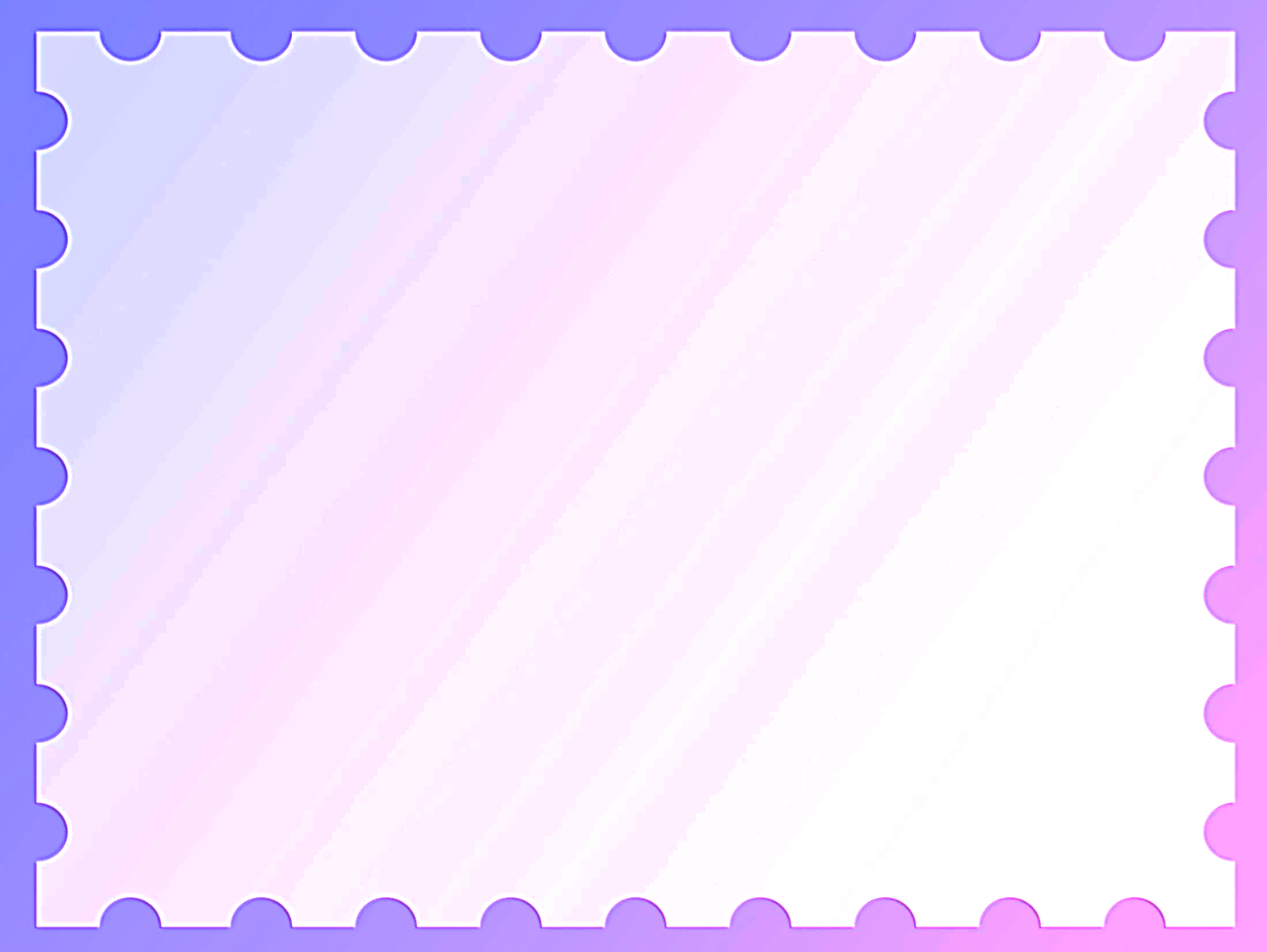 ВСЕ ЭТИ ПРЕДМЕТЫ ПОХОЖИ НА ПРЯМОУГОЛЬНИК. 
НАЗОВИ ИХ .
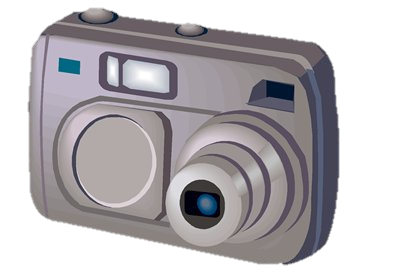 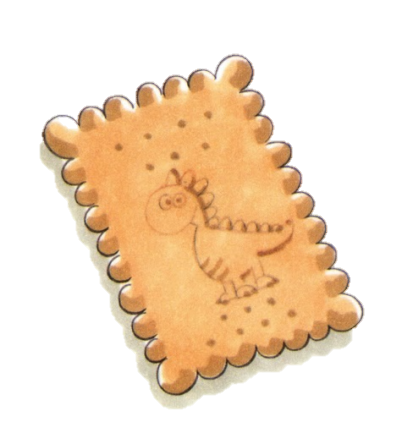 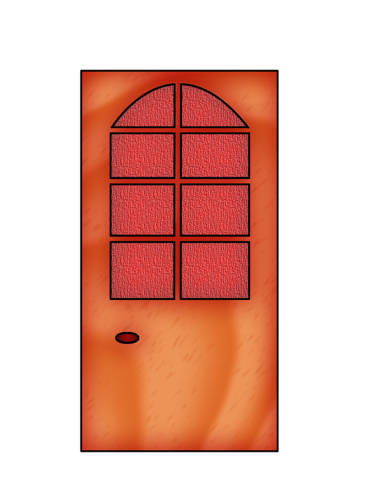 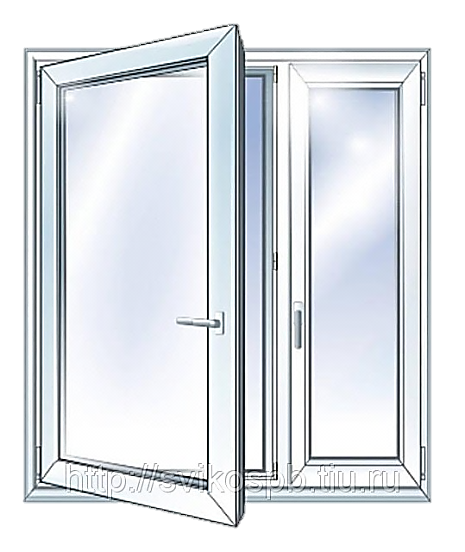 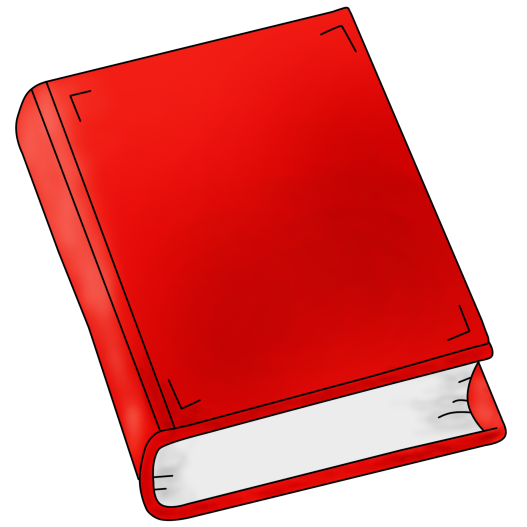 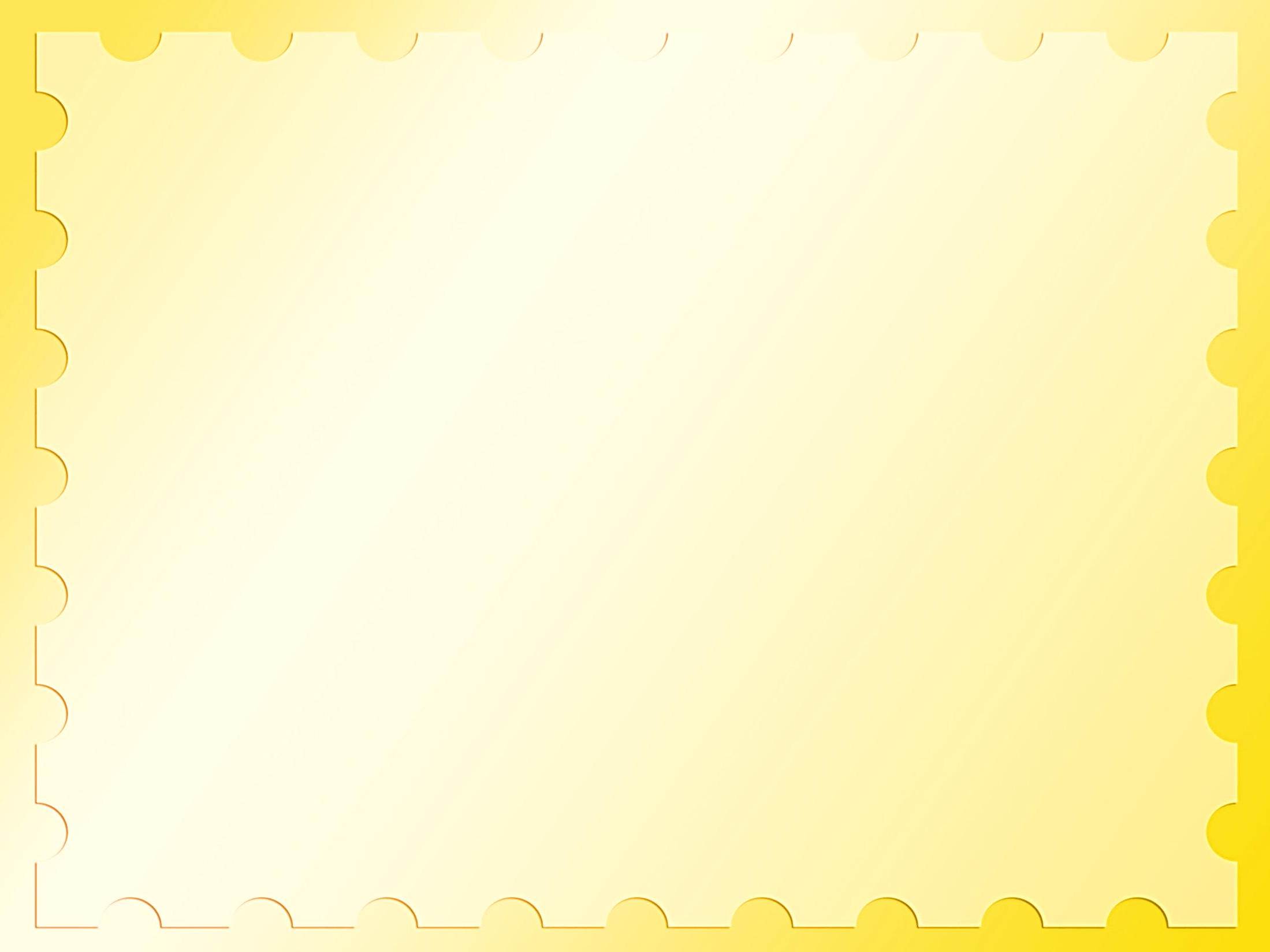 ОВАЛ
Вот овальный огуречик,Из него и человечекПолучиться может ловко:Ручки, ножки и головка.
Наш ОВАЛ нам сделать просто:Круг растянем – больше роста.Нет углов и нет сторон,Очень вытянутый он.
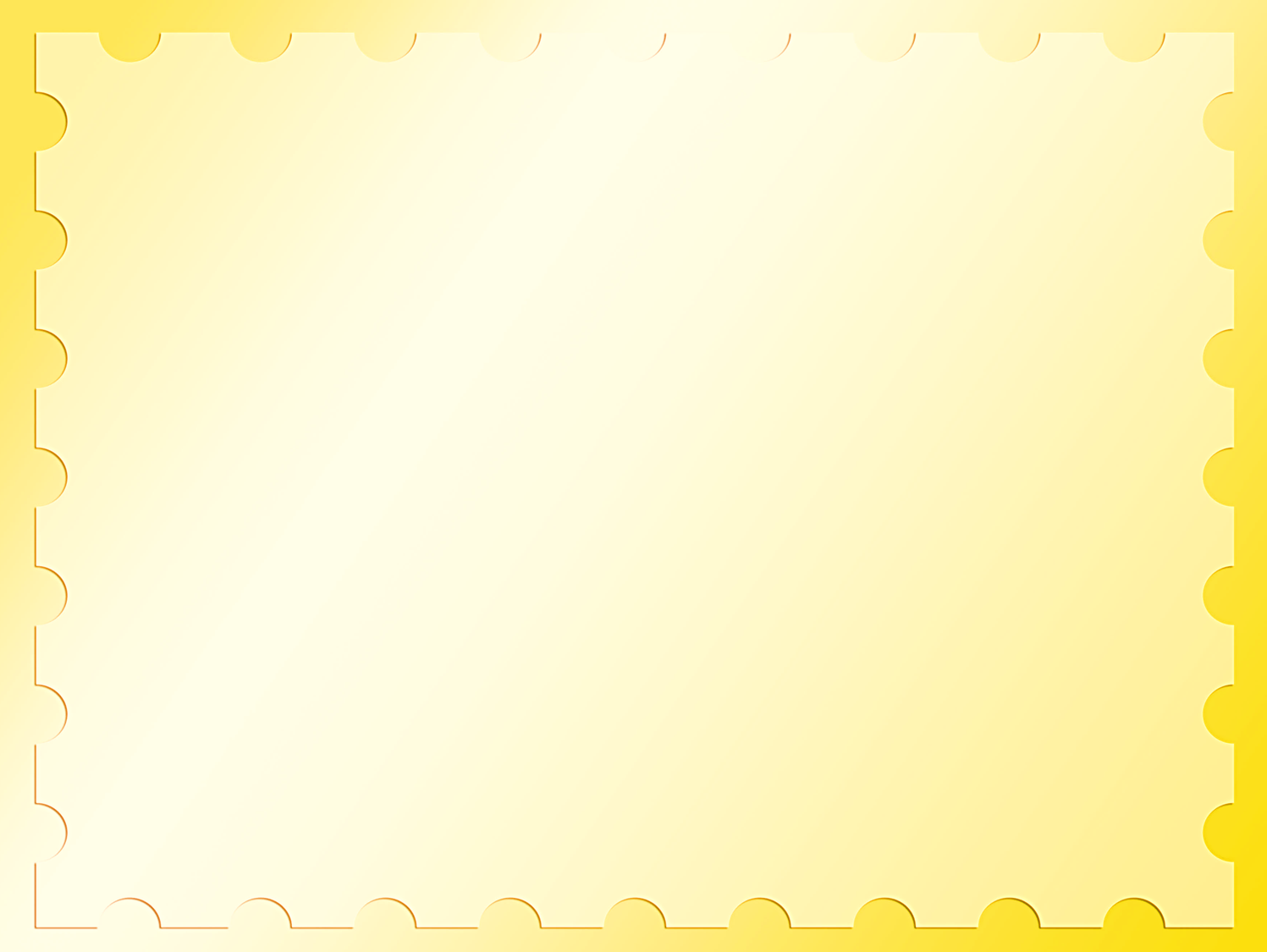 ВСЕ ЭТИ ПРЕДМЕТЫ ПОХОЖИ НА ОВАЛ. 
НАЗОВИ ИХ .
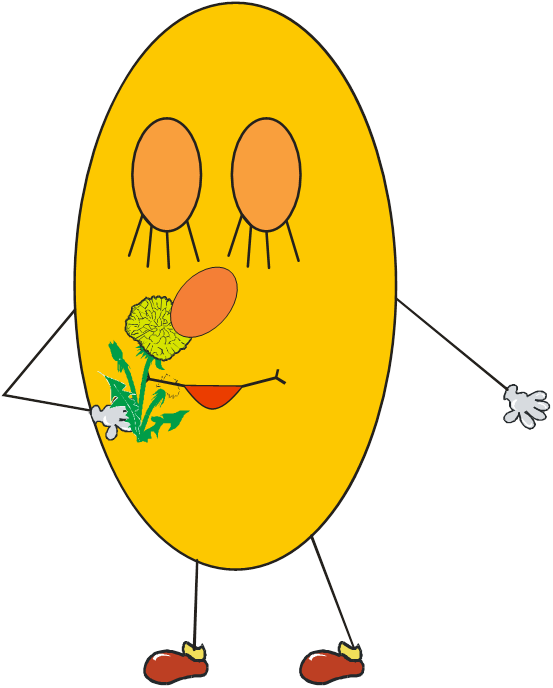 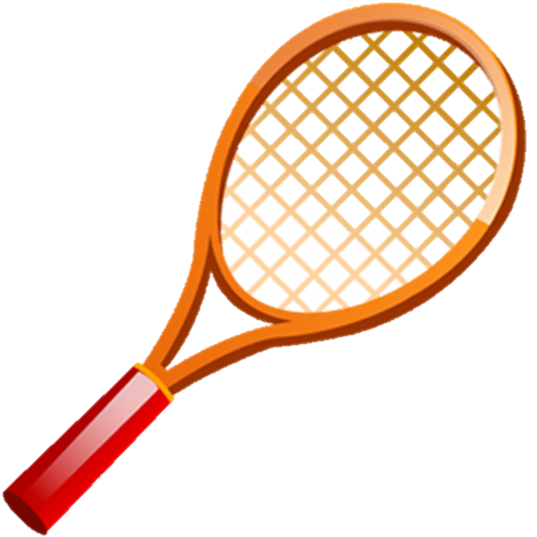 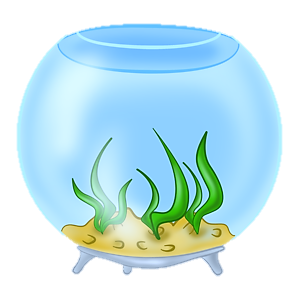 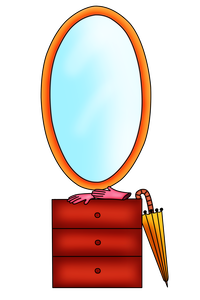 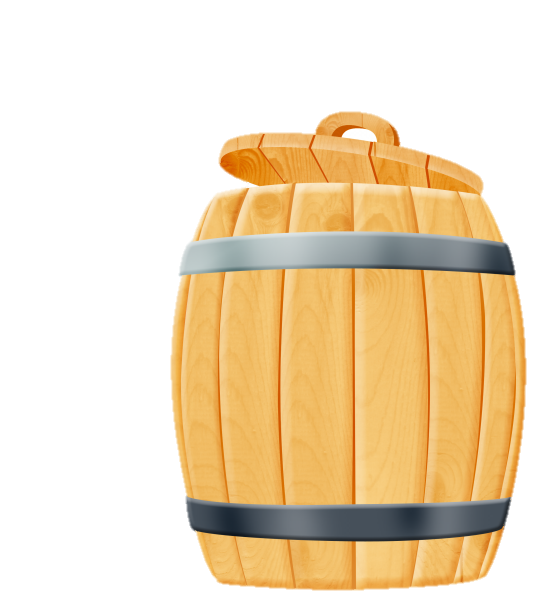 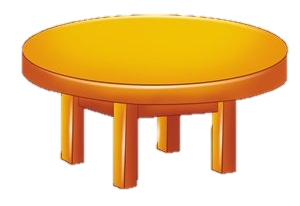 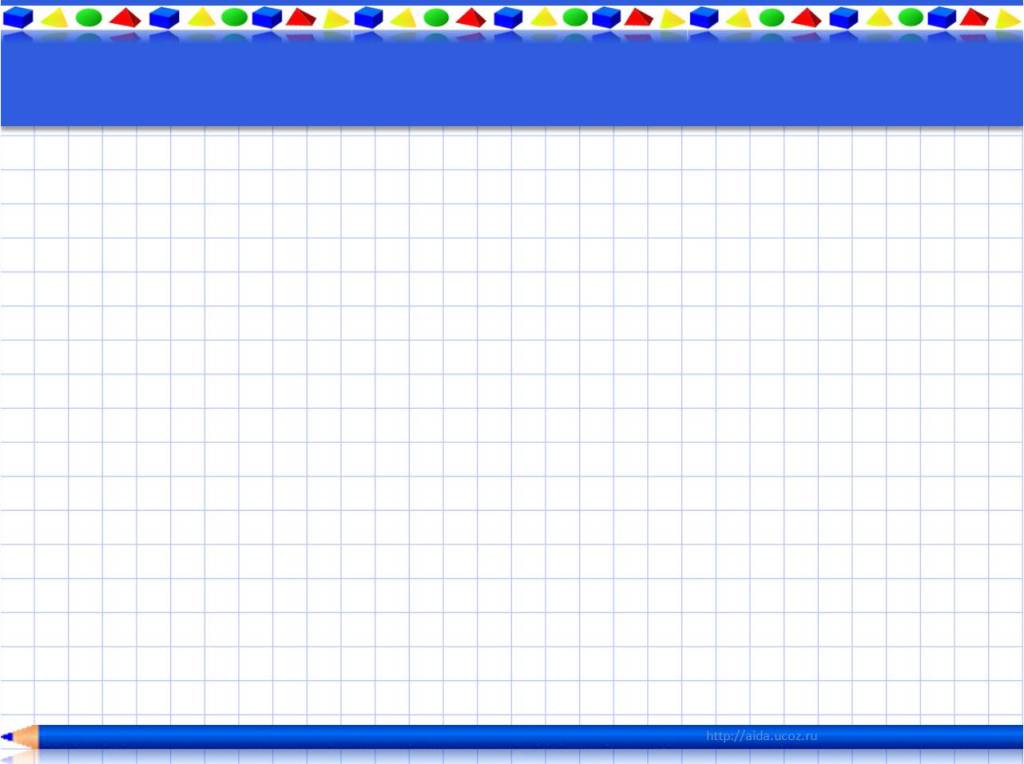 А СЕЙЧАС МЫ ПРОВЕРИМ, ЧТО ВЫ ЗАПОМНИЛИ. ОТГАДАЙТЕ ЗАГАДКИ 
ПРО ГЕОМЕТРИЧЕСКИЕ  ФИГУРЫ.
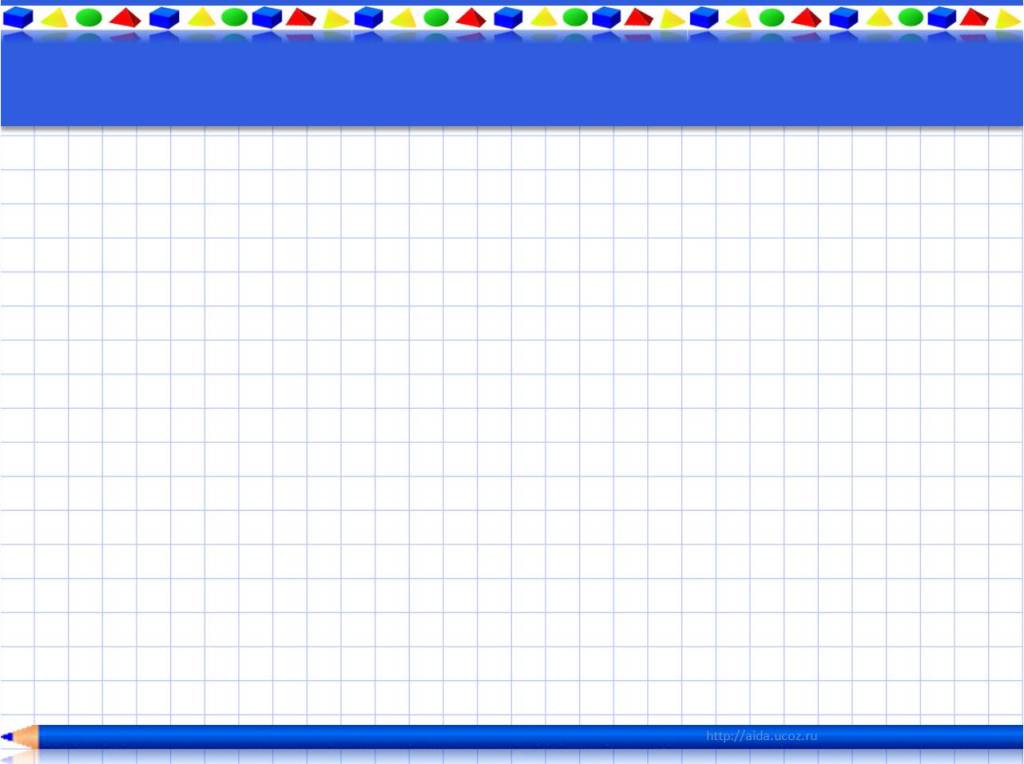 Три вершины тут видны,Три угла, три стороны, -Ну, пожалуй, и довольно! -Что ты видишь? - ...
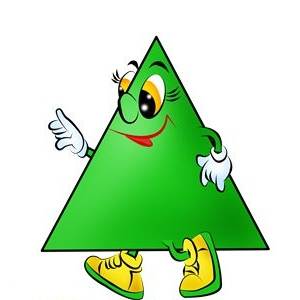 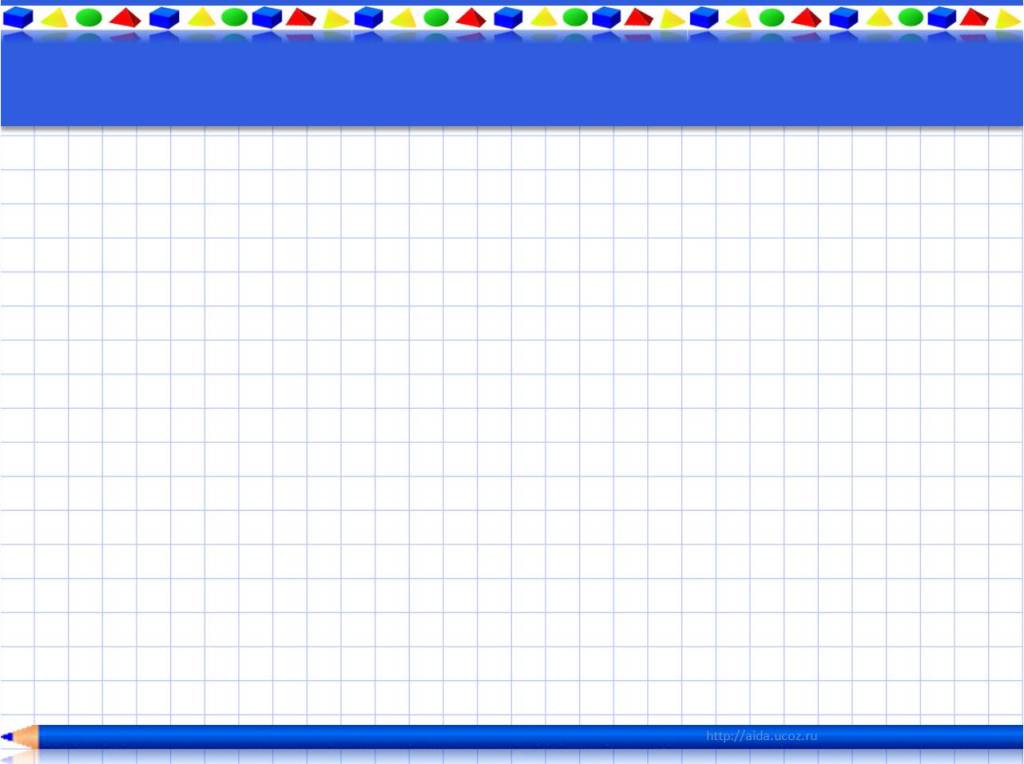 Он давно знаком со мной,Каждый угол в нем - прямой.Все четыре стороныОдинаковой длины.Вам его представить рад,А зовут его...
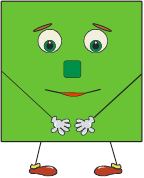 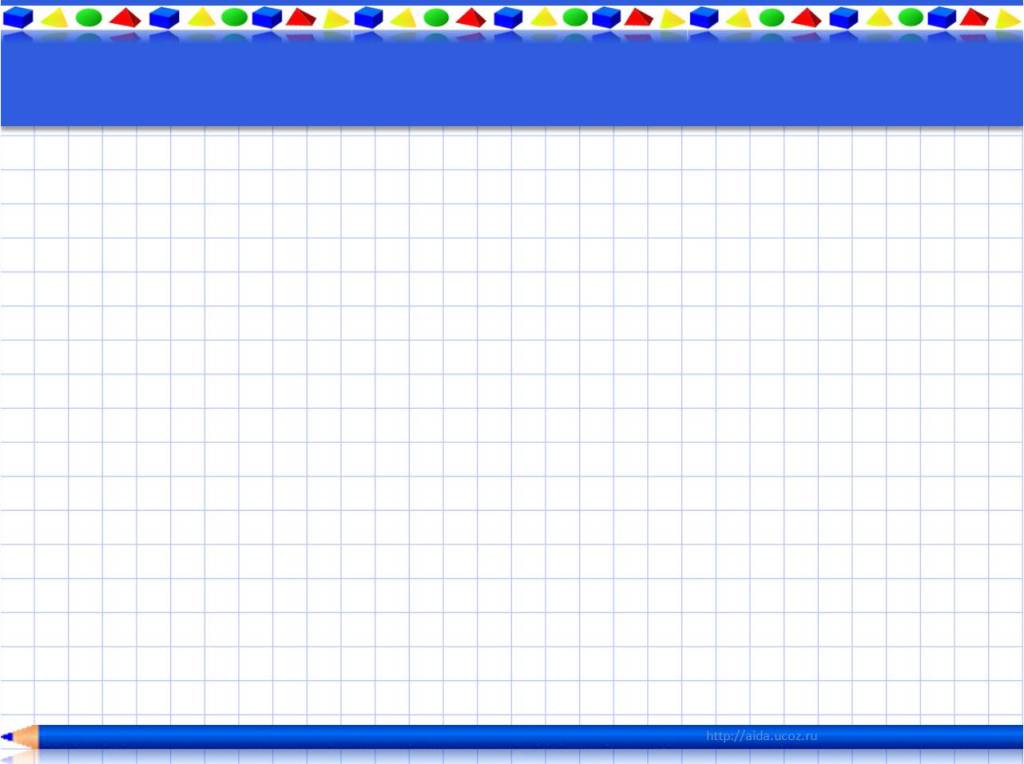 Нет углов у меня,И похож на блюдце я,На тарелку и на крышку,На кольцо, на колесо.Кто же я такой, друзья?
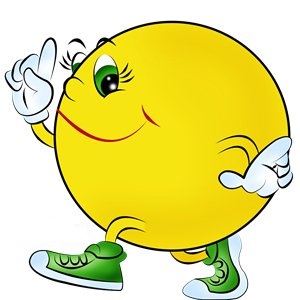 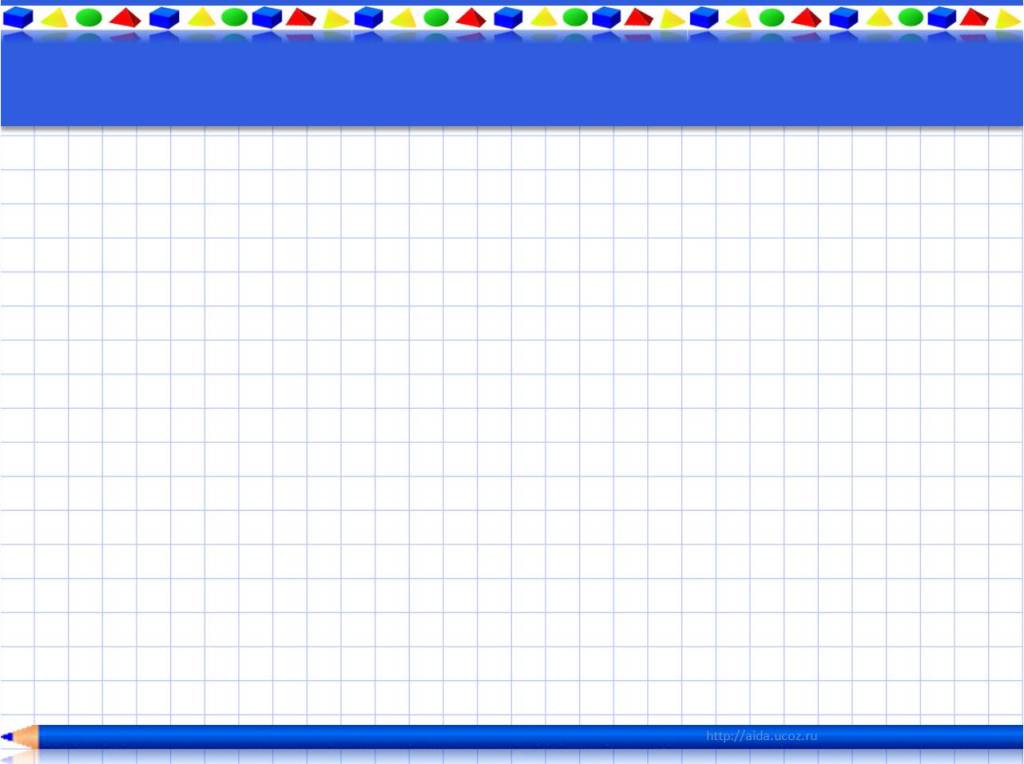 Что сейчас увидим мы?Все углы мои прямы,Есть четыре стороны,Но не все они равны.Я четырехугольникКакой? ...
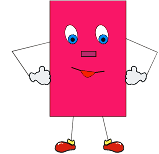 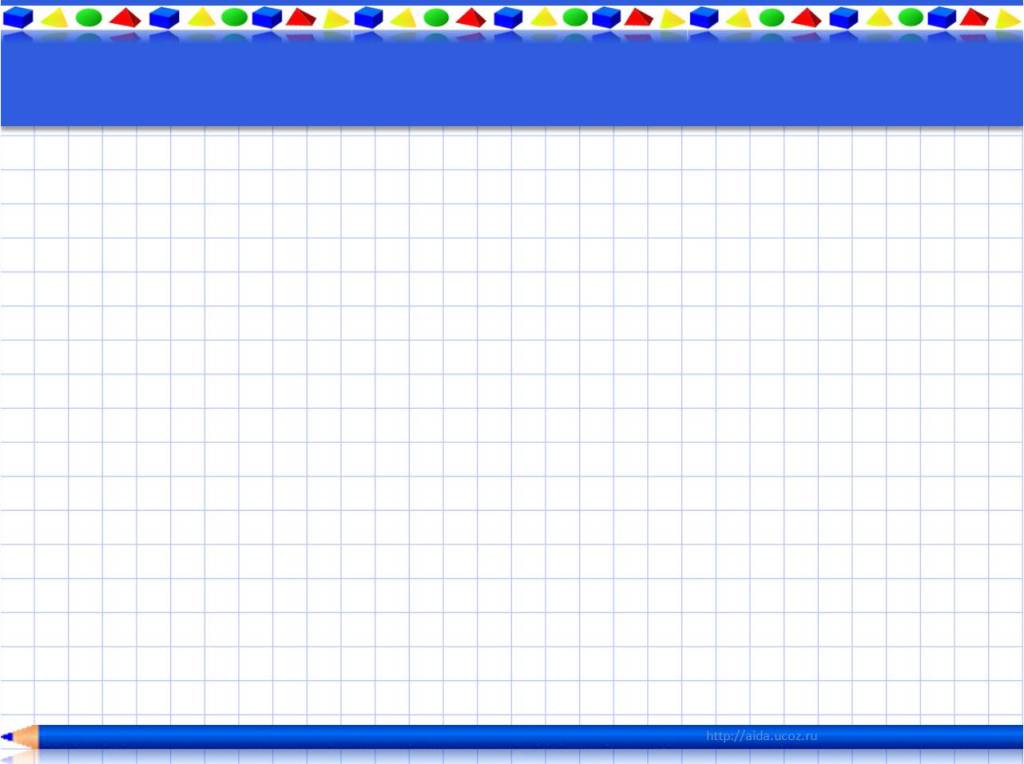 Если взял бы я окружность,С двух сторон немного сжал,Отвечайте дети дружно -Получился бы ...
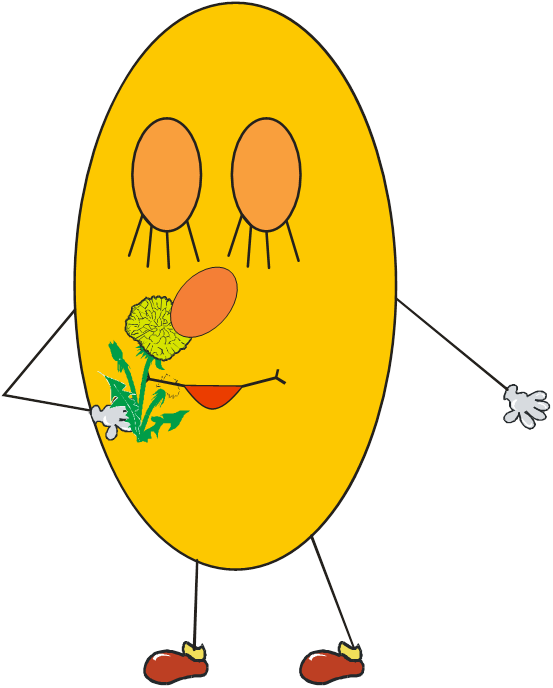 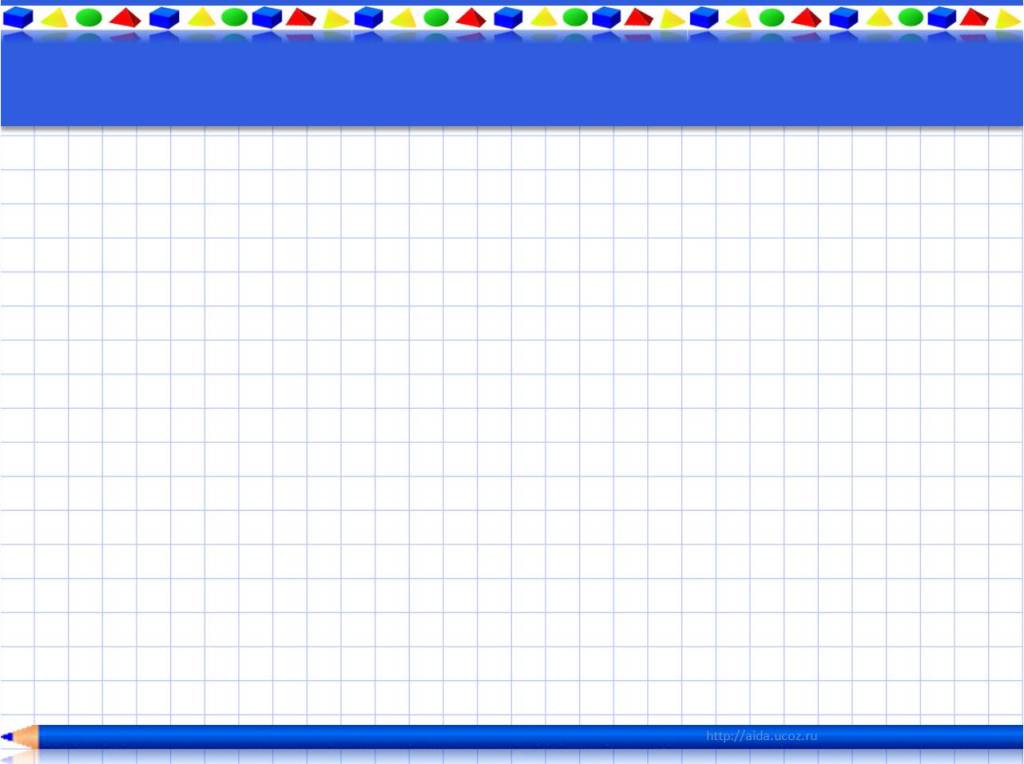 МОЛОДЦЫ!
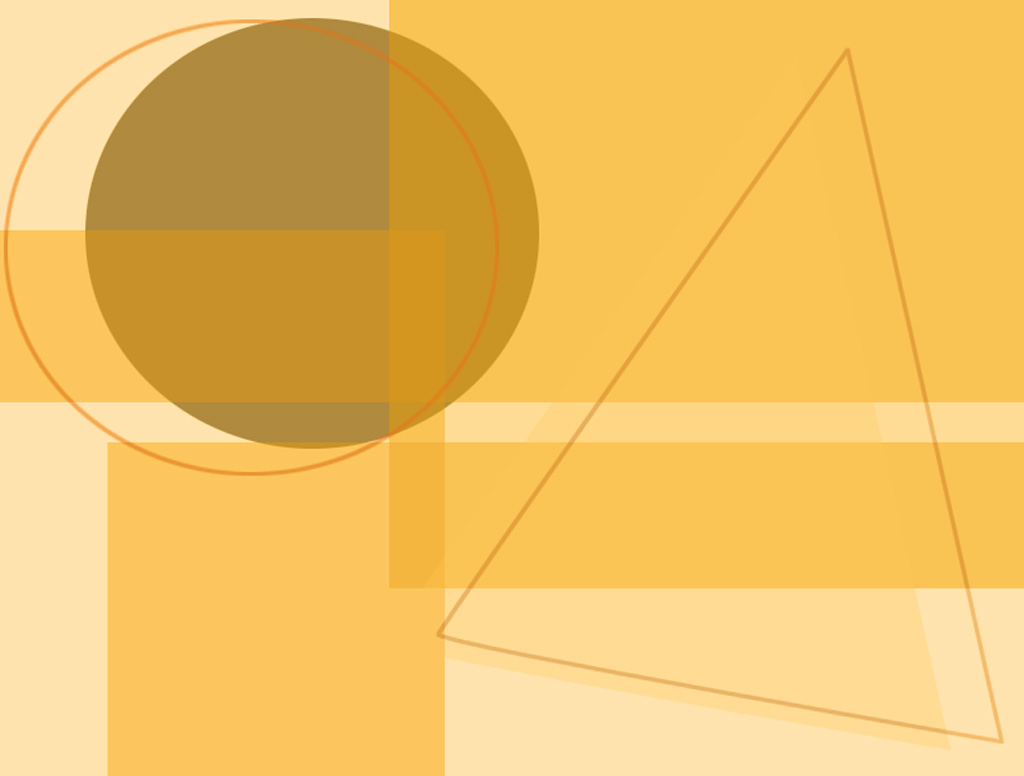